Геопарк «Полуостров ИДЗУ»
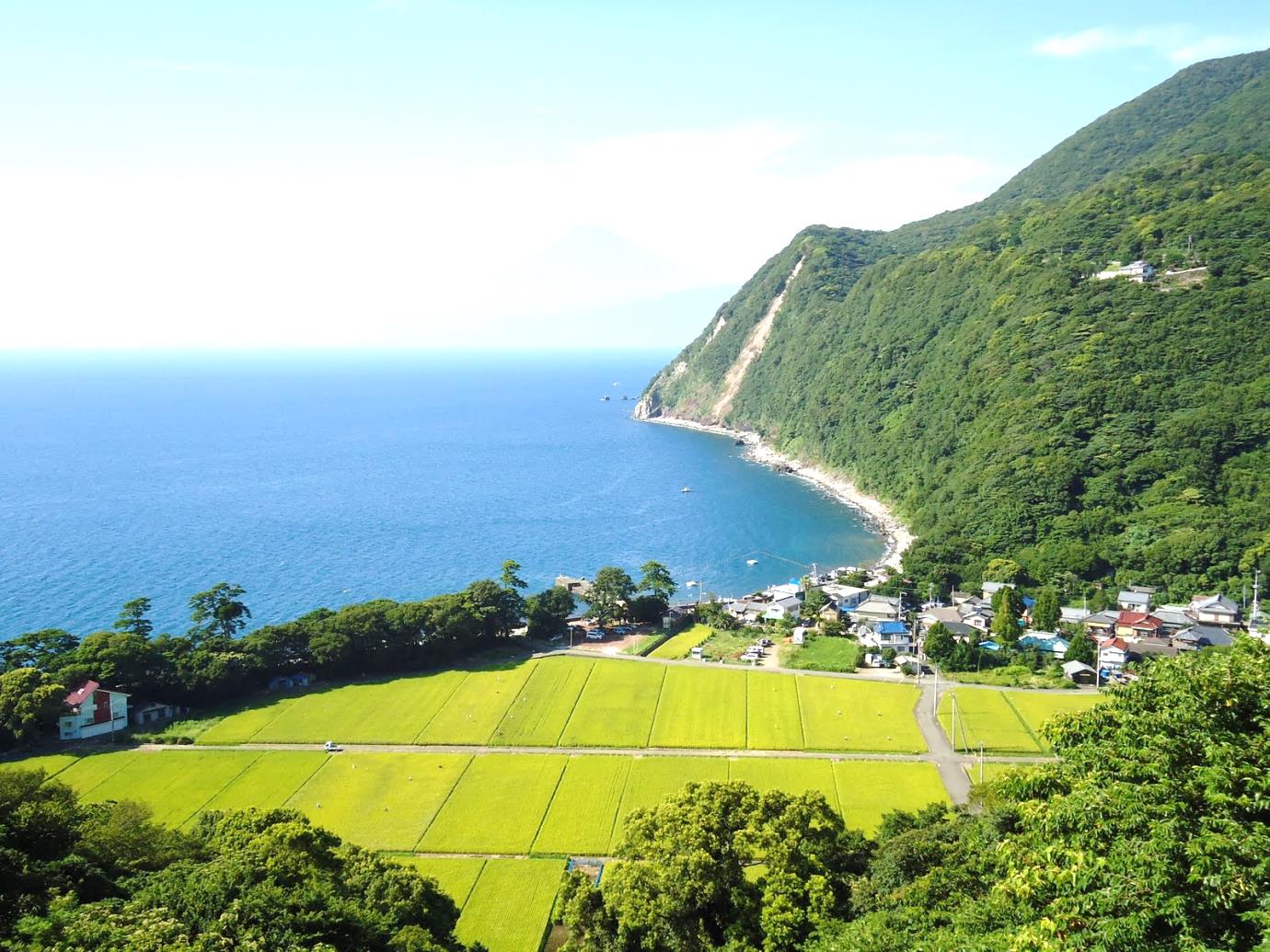 ВЫПОЛНИЛИ СТУДЕНТКИ 1 КУРСА 
Боровикова Елизавета
Перцева Александра
Болховитина Анастасия
Определение геопарка
Геопарк – это особая природная территория, расположенная в горной местности, на которой использование объектов палеонтологической, геологической и геоморфологической ценности не только не наносит вред окружающей среде, но и помогает решить ряд социально-экологических проблем.
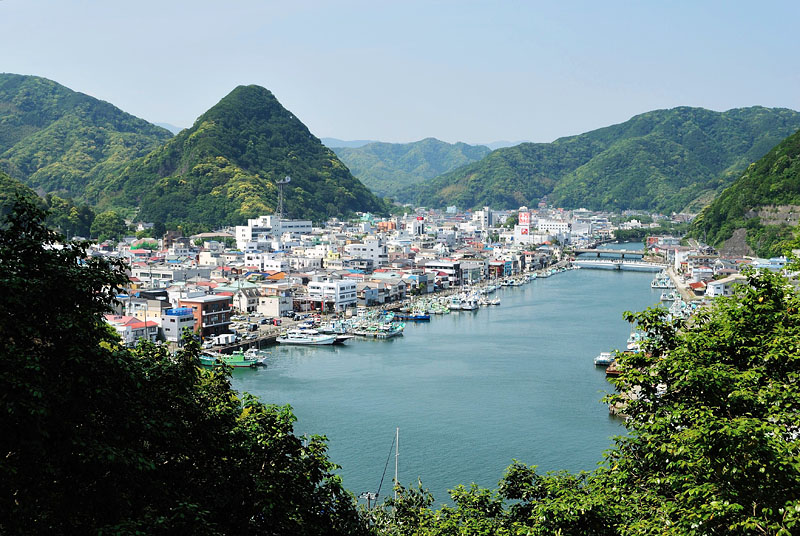 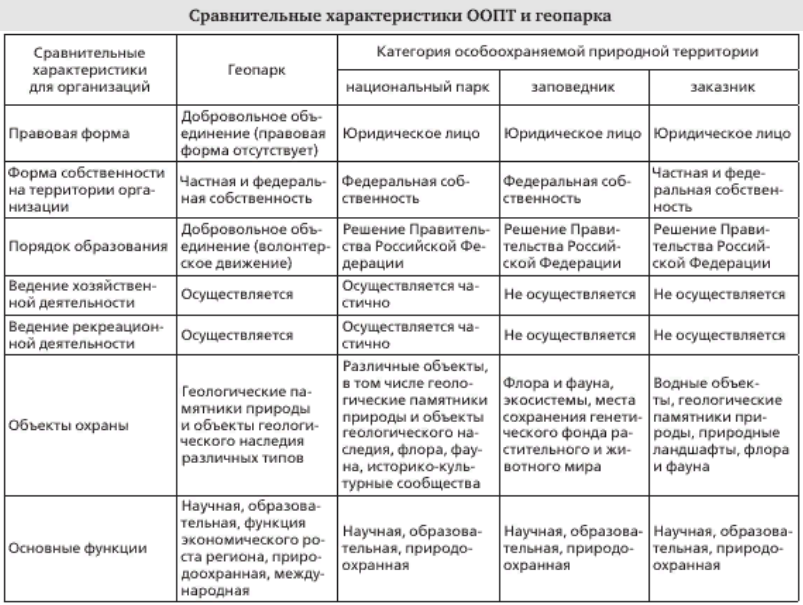 Местоположение «Идзу»
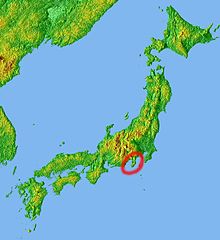 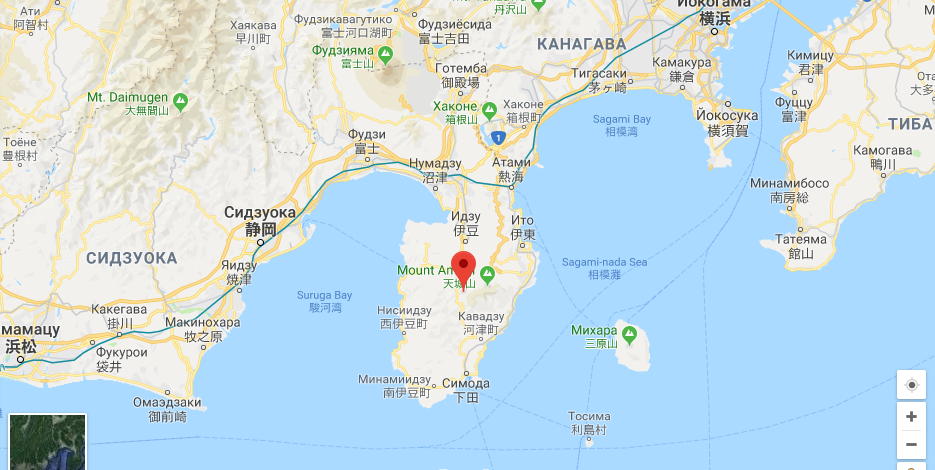 Особенности «Идзу»
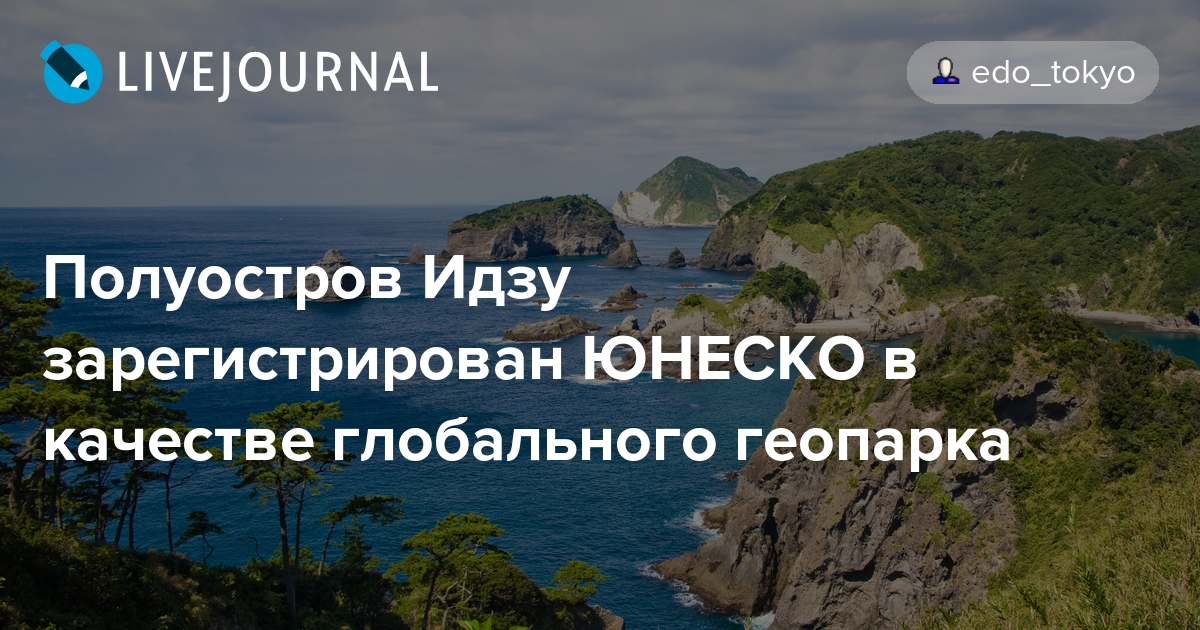 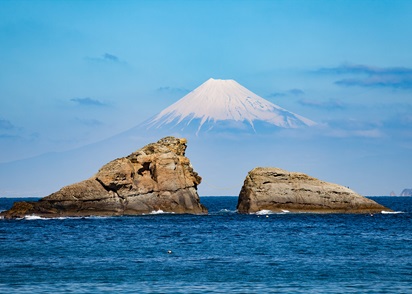